CS240A: Classes of Graphsand Their Propertiesslides under construction – see the Matlab transcript for what I actually did in class
Some graph statistics (and Matlab tools)
Vertex degree histogram:  dhist.m

Avg shortest path length or BFS level profile:  bfslevels.m

Clustering coefficient:  ccoeff.m
c  =  3*(# triangles) / (# connected triples)

Laplacian eigenvalues (and vectors):  meshpart toolbox

Separator size:  meshpart toolbox

Fill (chordal completion size):  analyze.m and amd.m
Some classes of graphs
Graphs observed in the wild (see Florida collection for many examples):
Finite element meshes:  CGmats.m
Circuit simulation graphs:  circuit_3.mat
Relationship networks:  coAuthorsDBLP.mat, PGPgiantcompo.mat
… many others!

Classifications of graphs:
Power-law graphs
Small-world graphs
Planar graphs
Overlap graphs

Generators for classes of graphs:
Erdos-Renyi (flat) random graphs:  sprandsym.m
RMAT random graph generator:  rmat.m
2-D and 3-D mesh generators:  grid5.m etc. in meshpart toolbox
RMAT Approximate Power-Law Graph
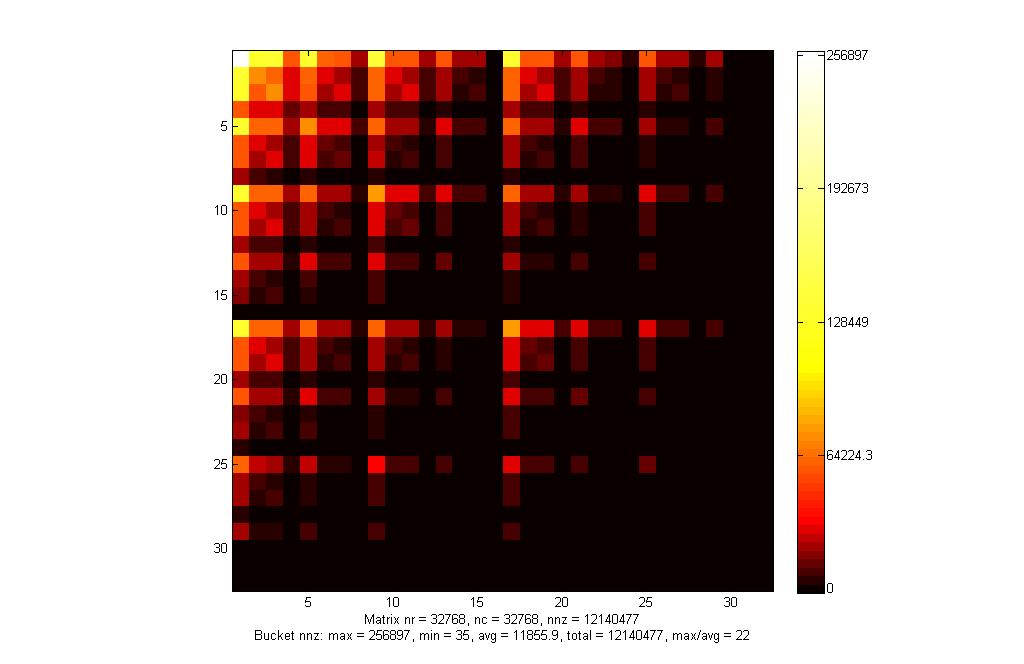 Strongly Connected Components
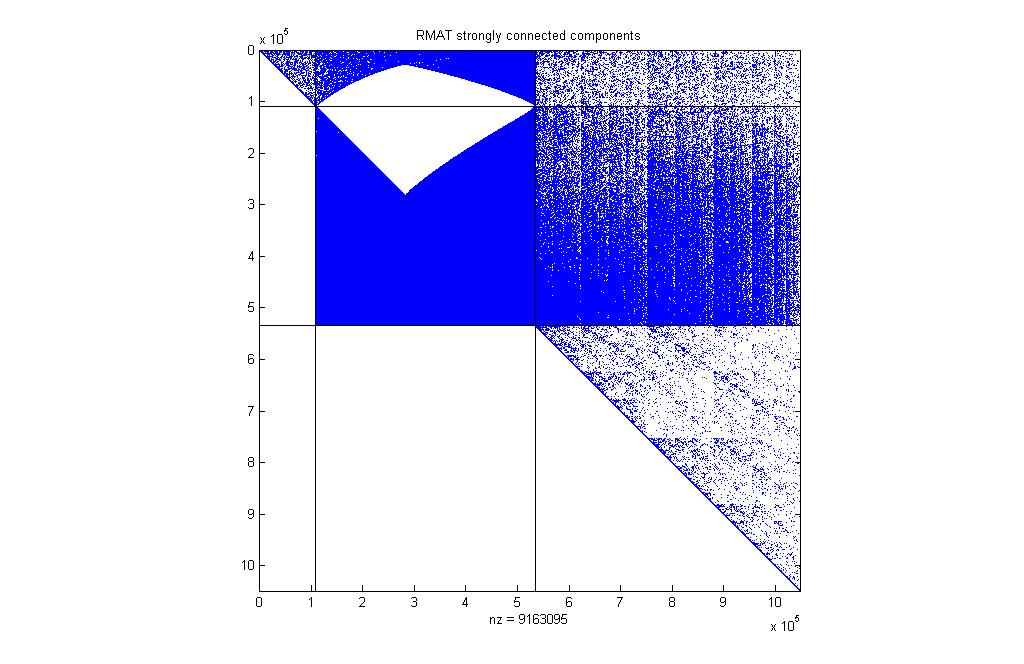